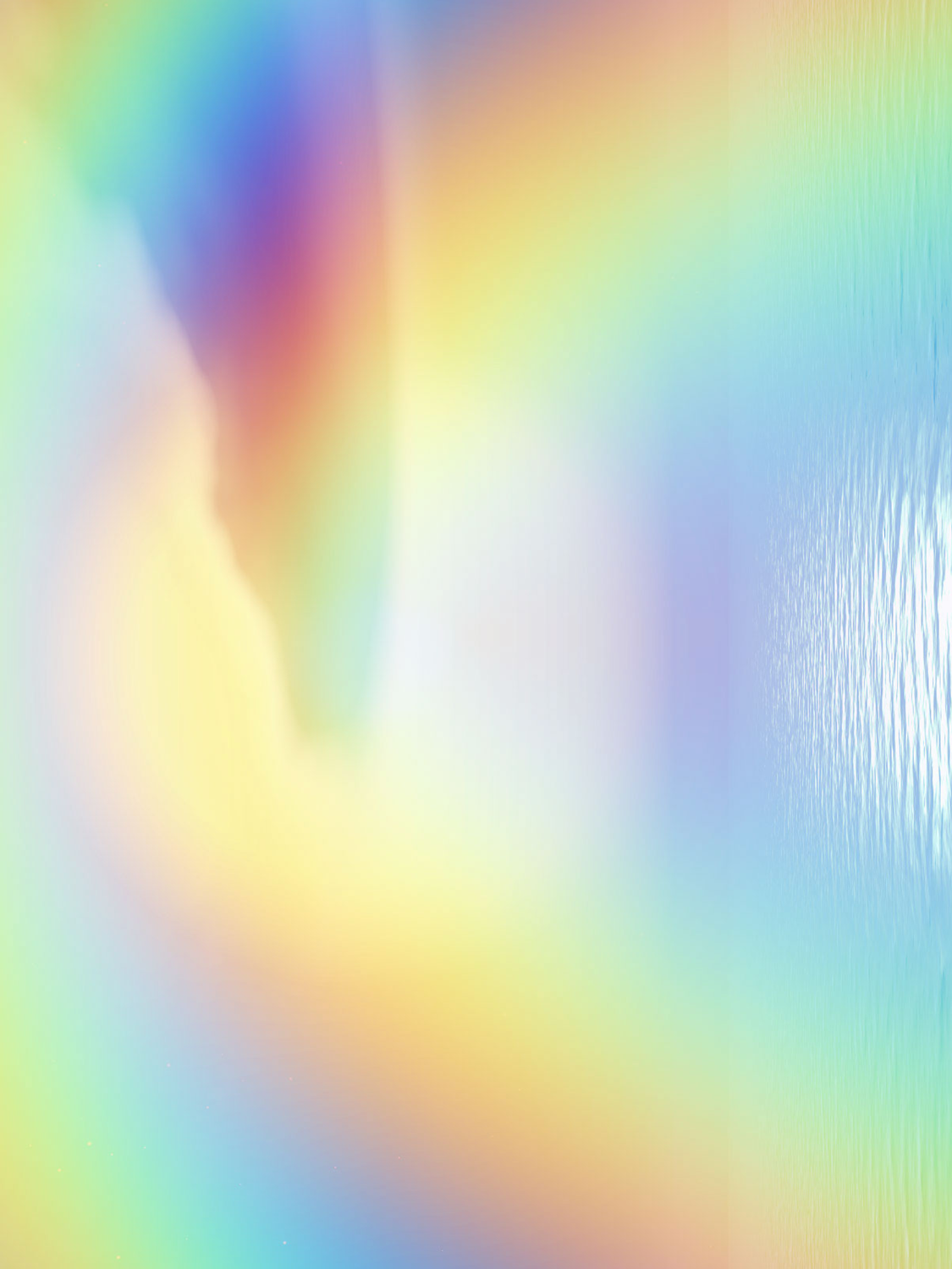 Наш девиз четыре слова-
«Быть здоровым  - это клёво !»
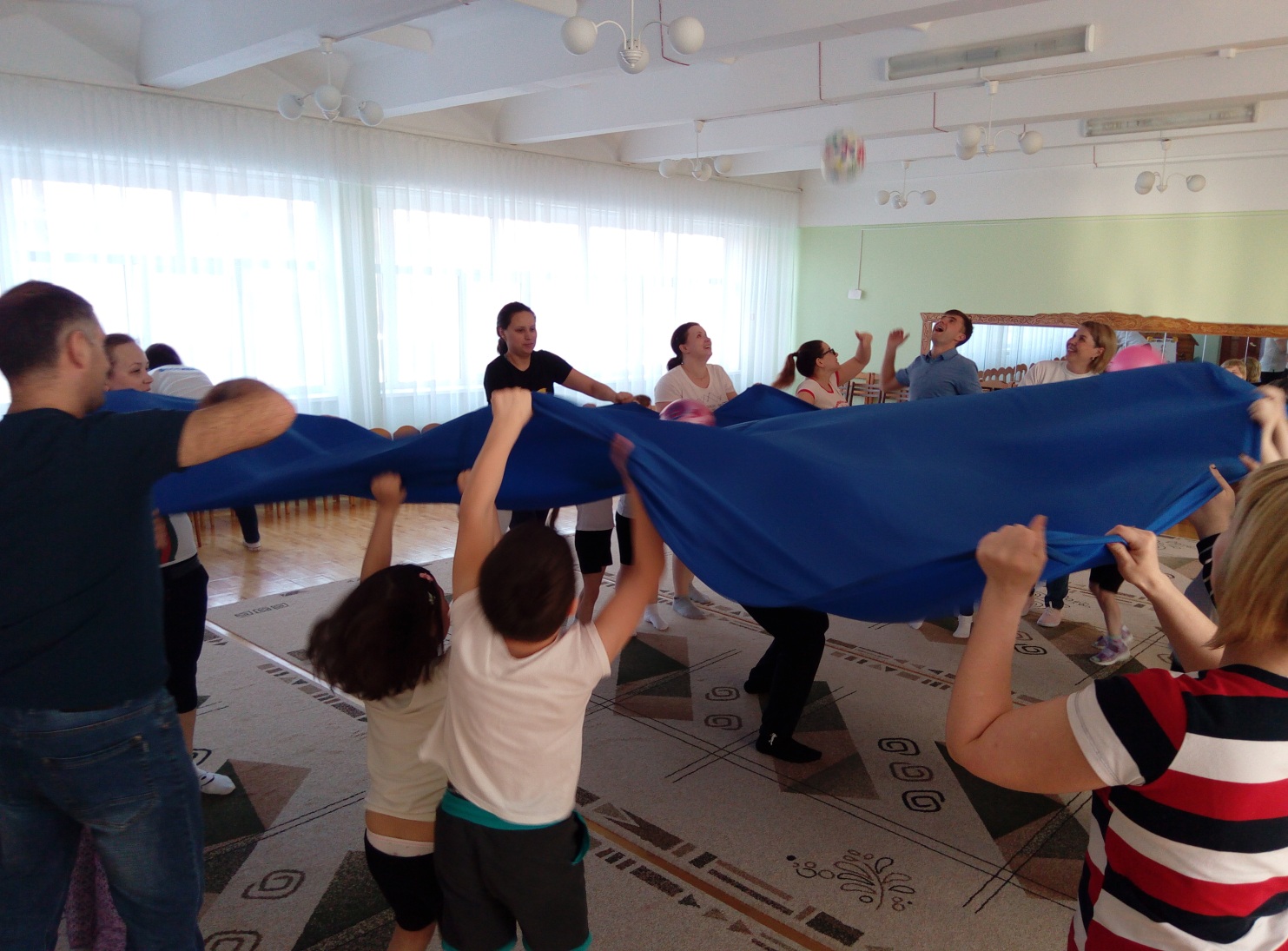 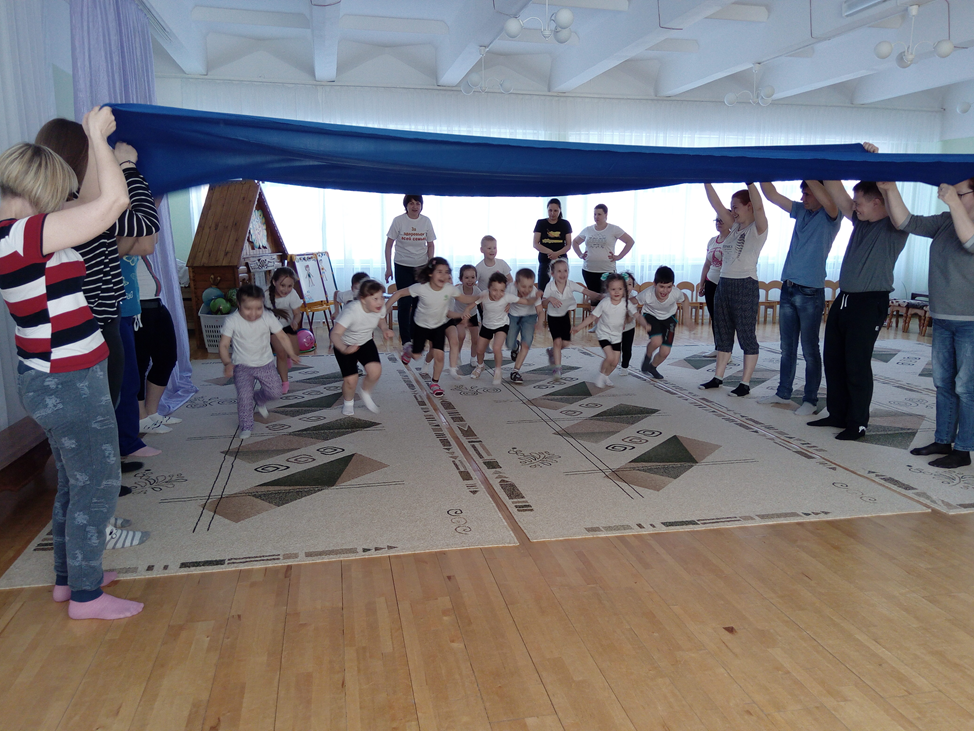 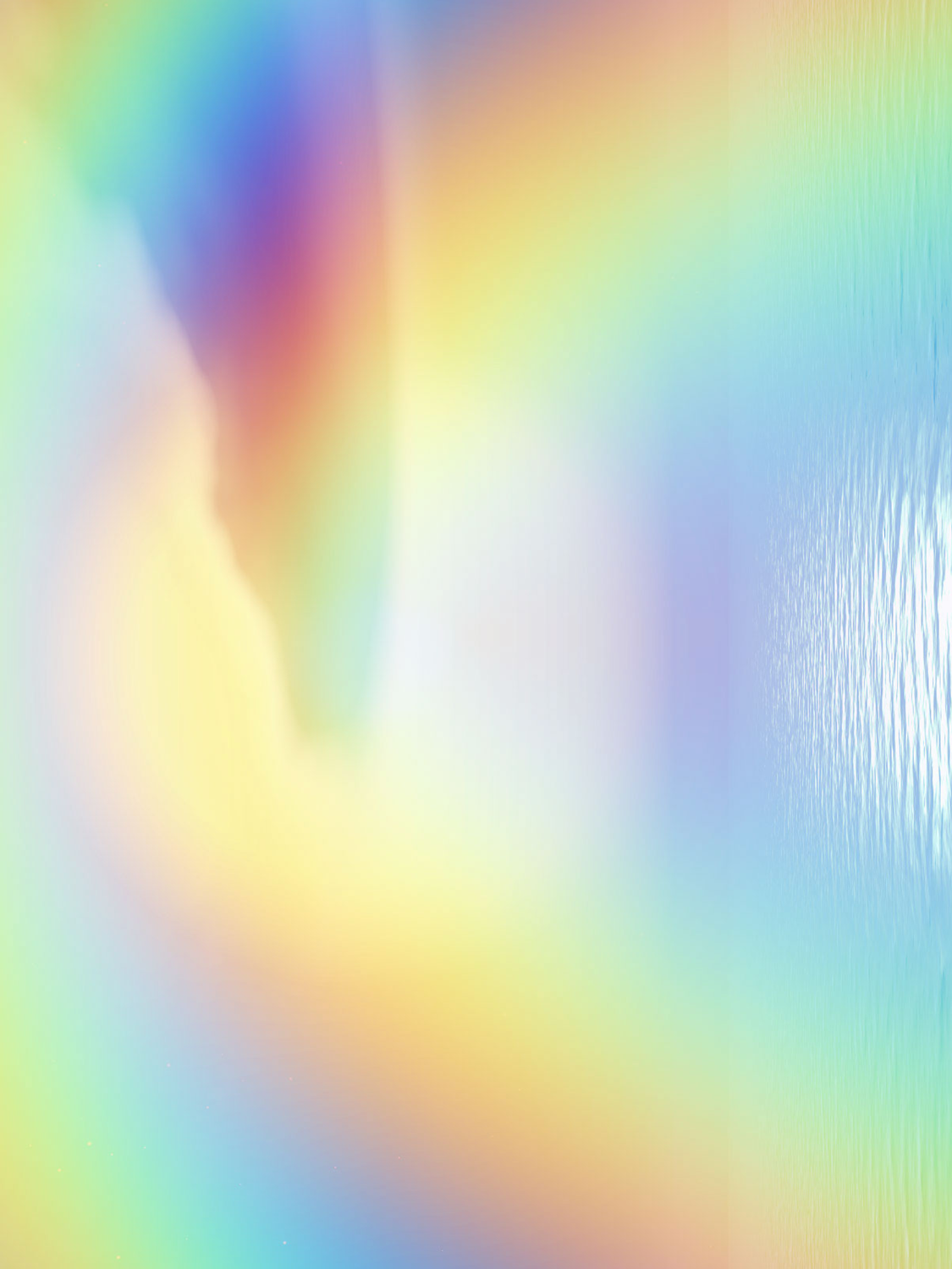 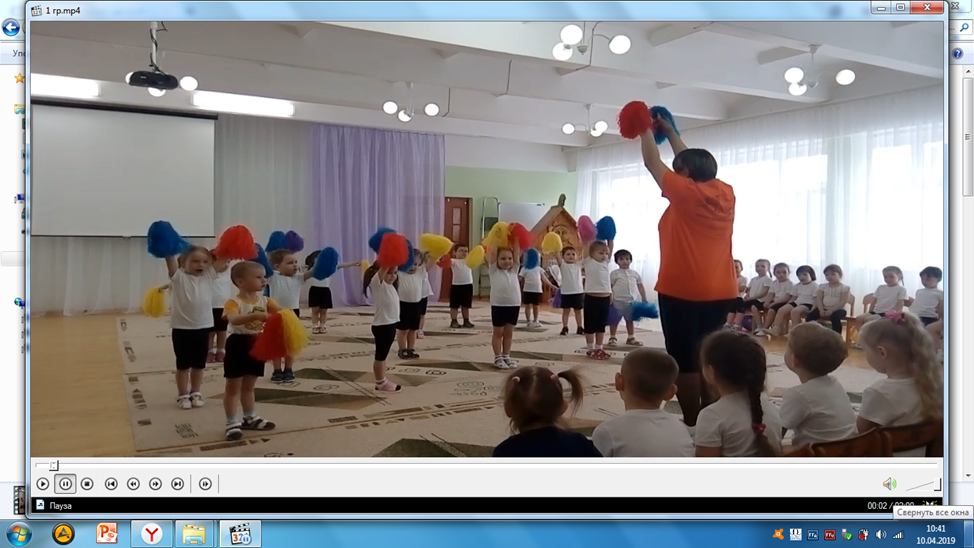 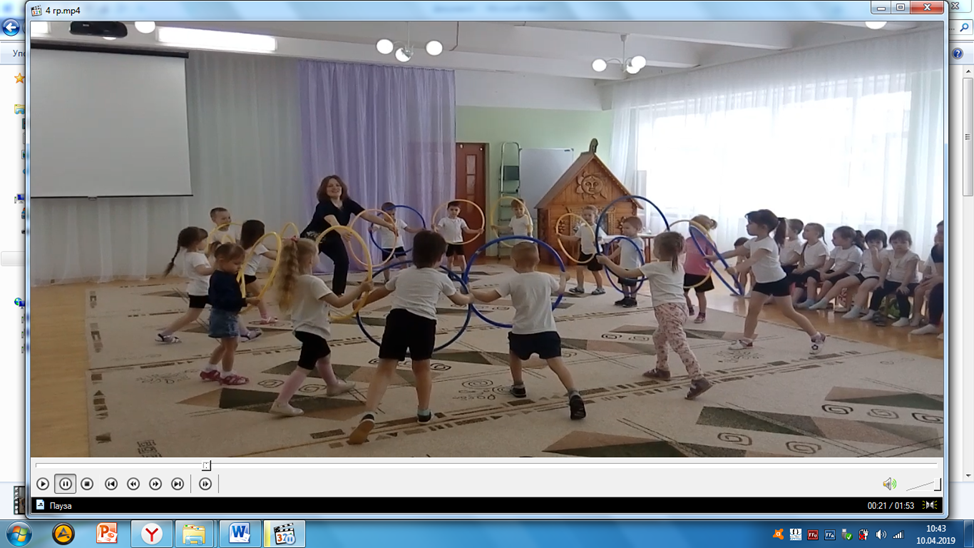 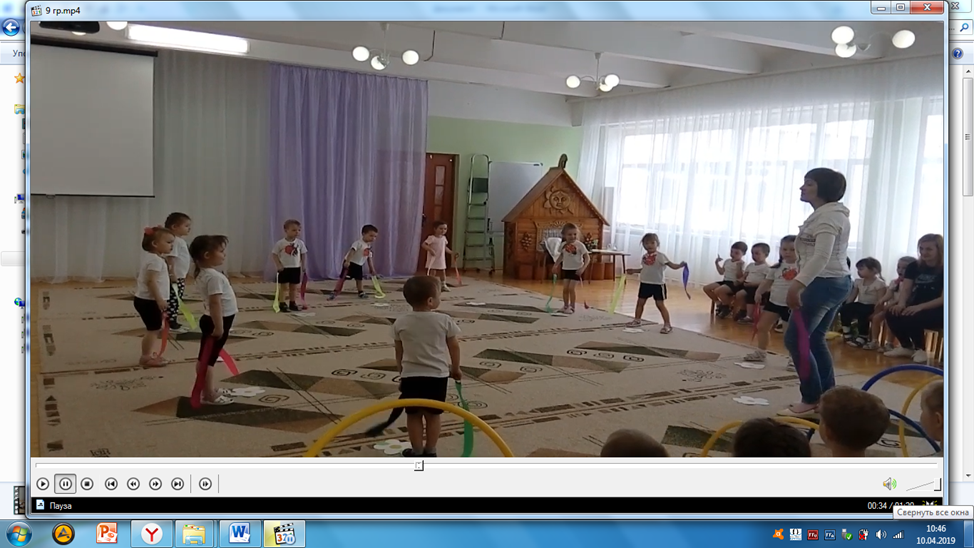 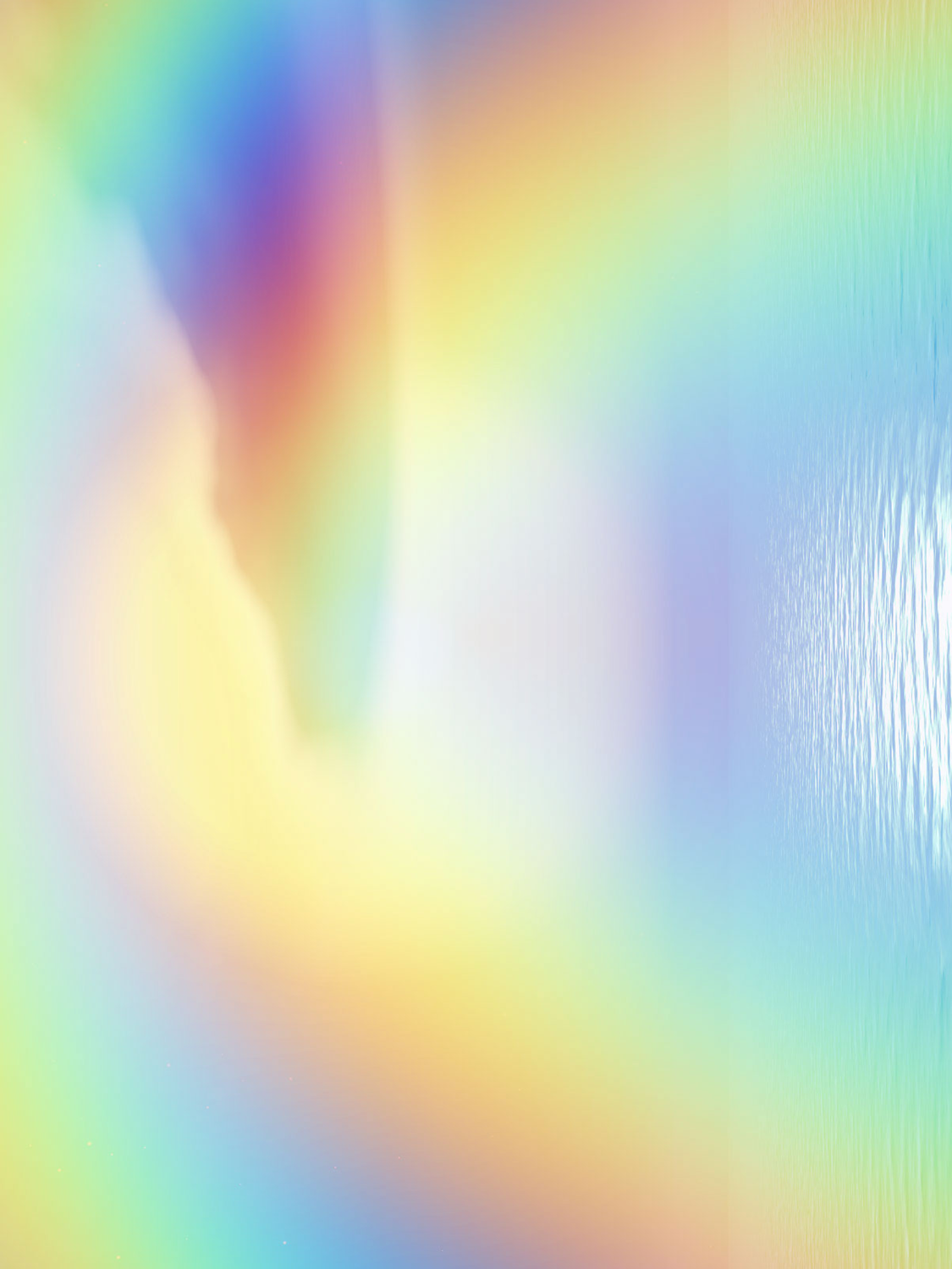 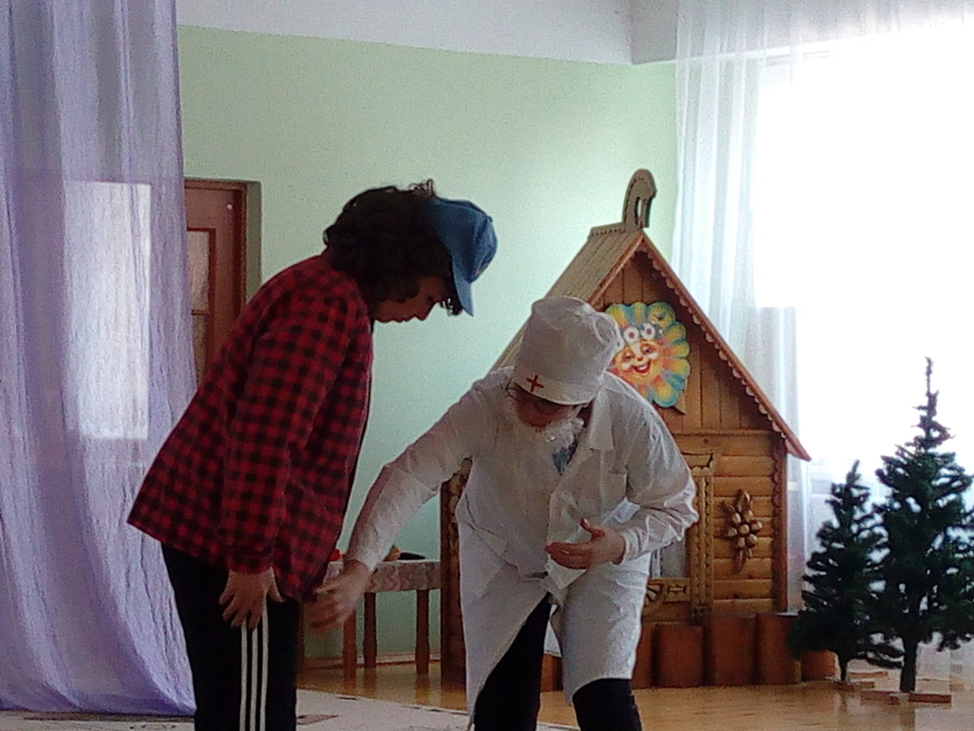 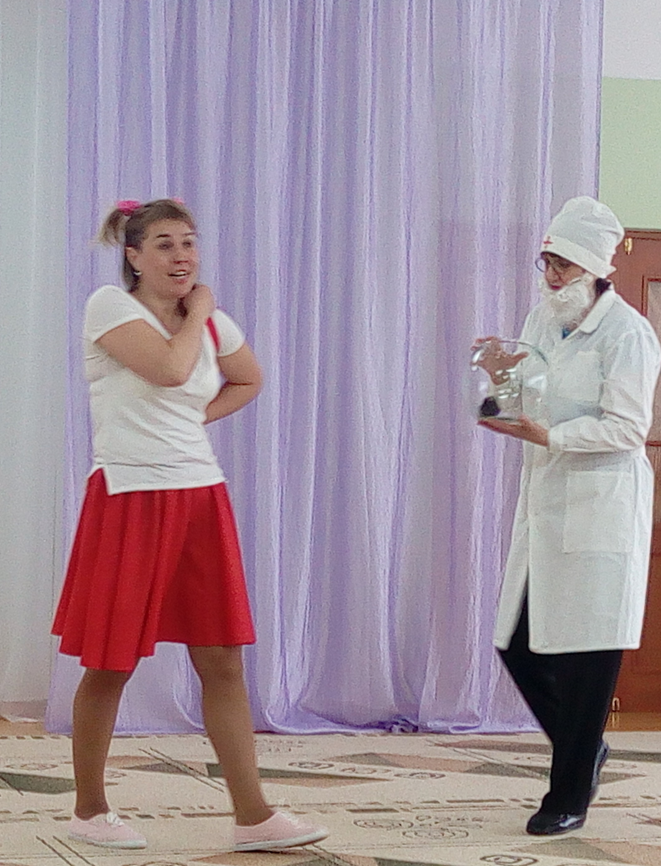 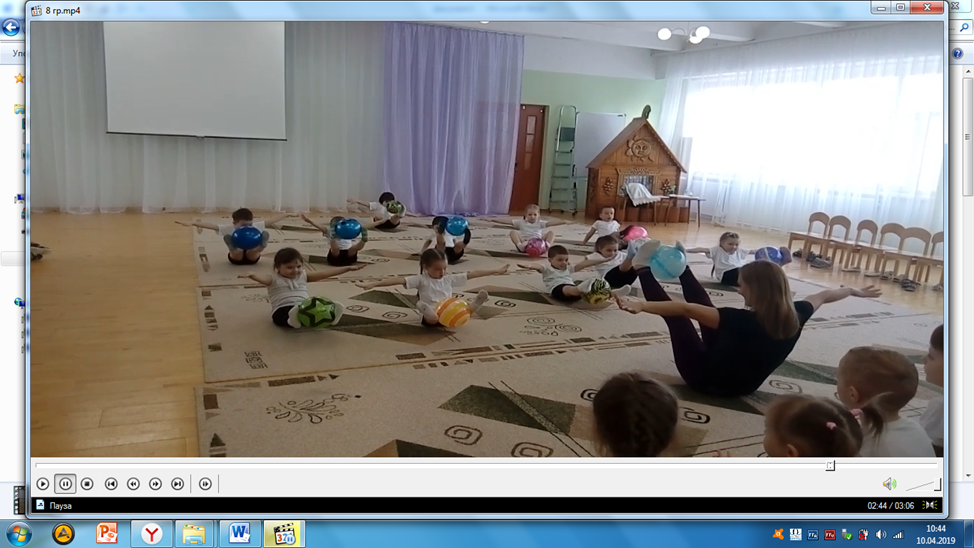 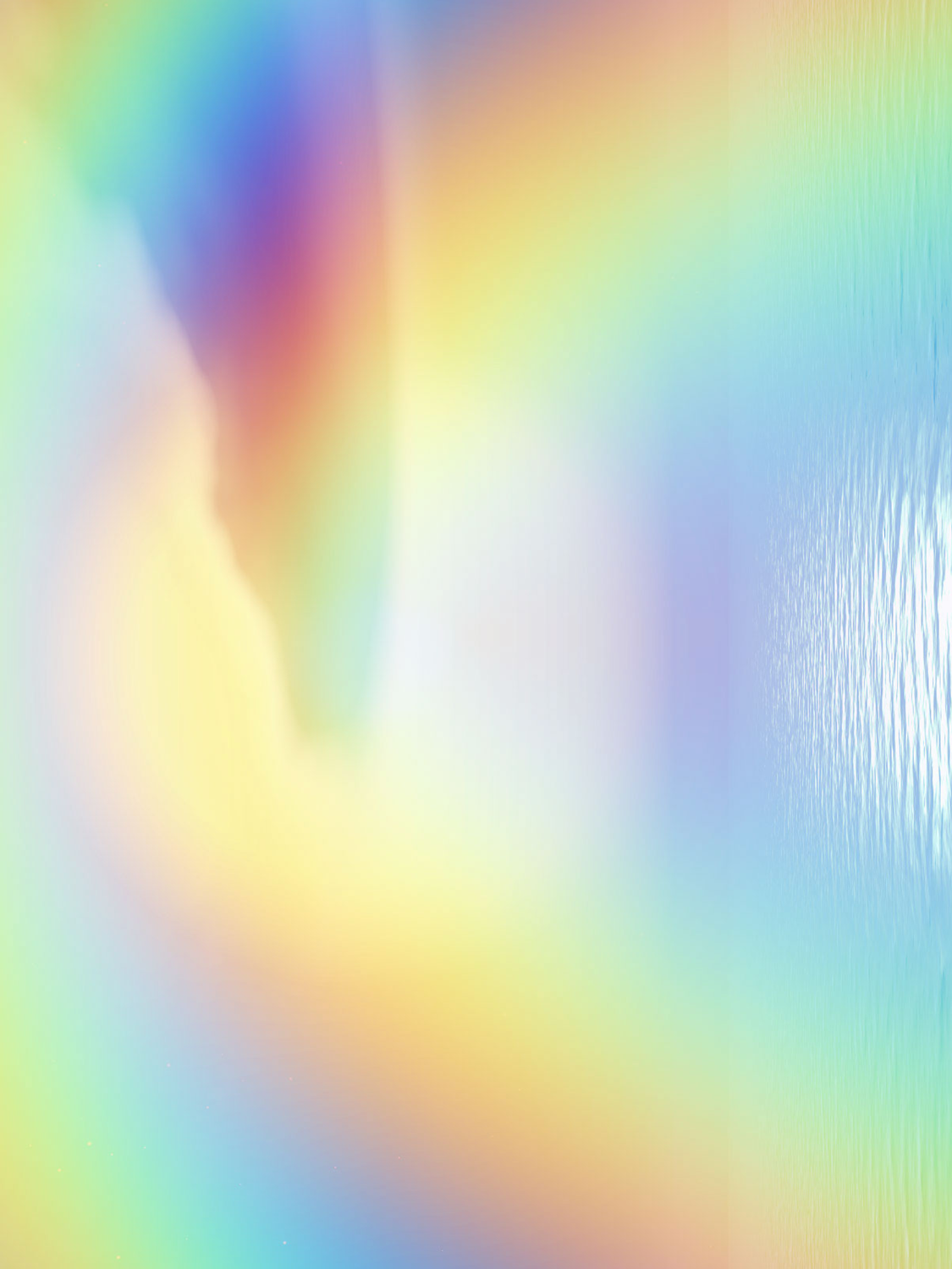 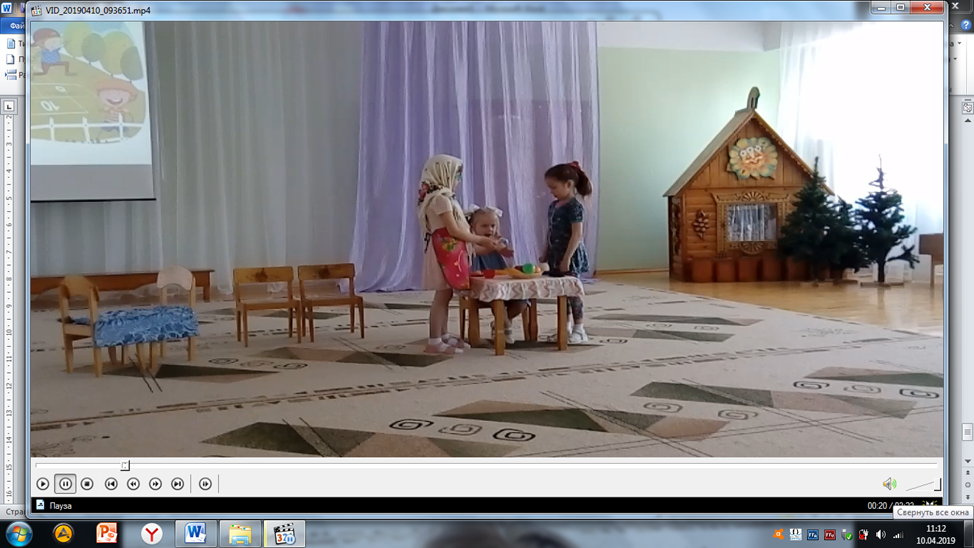 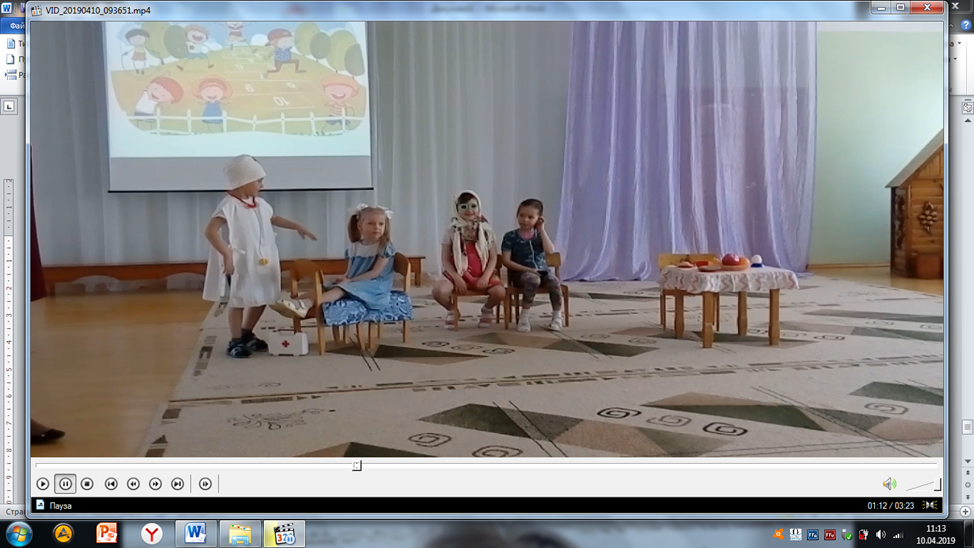 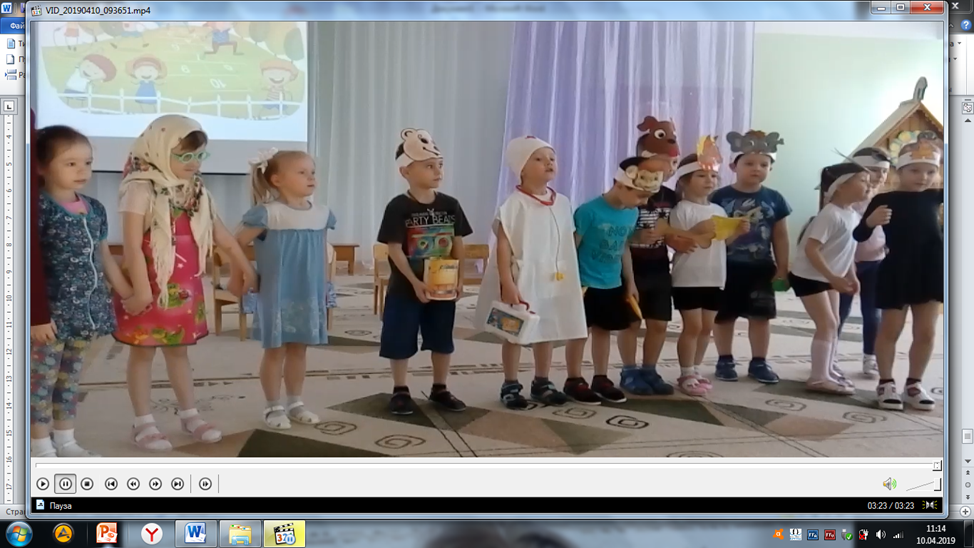 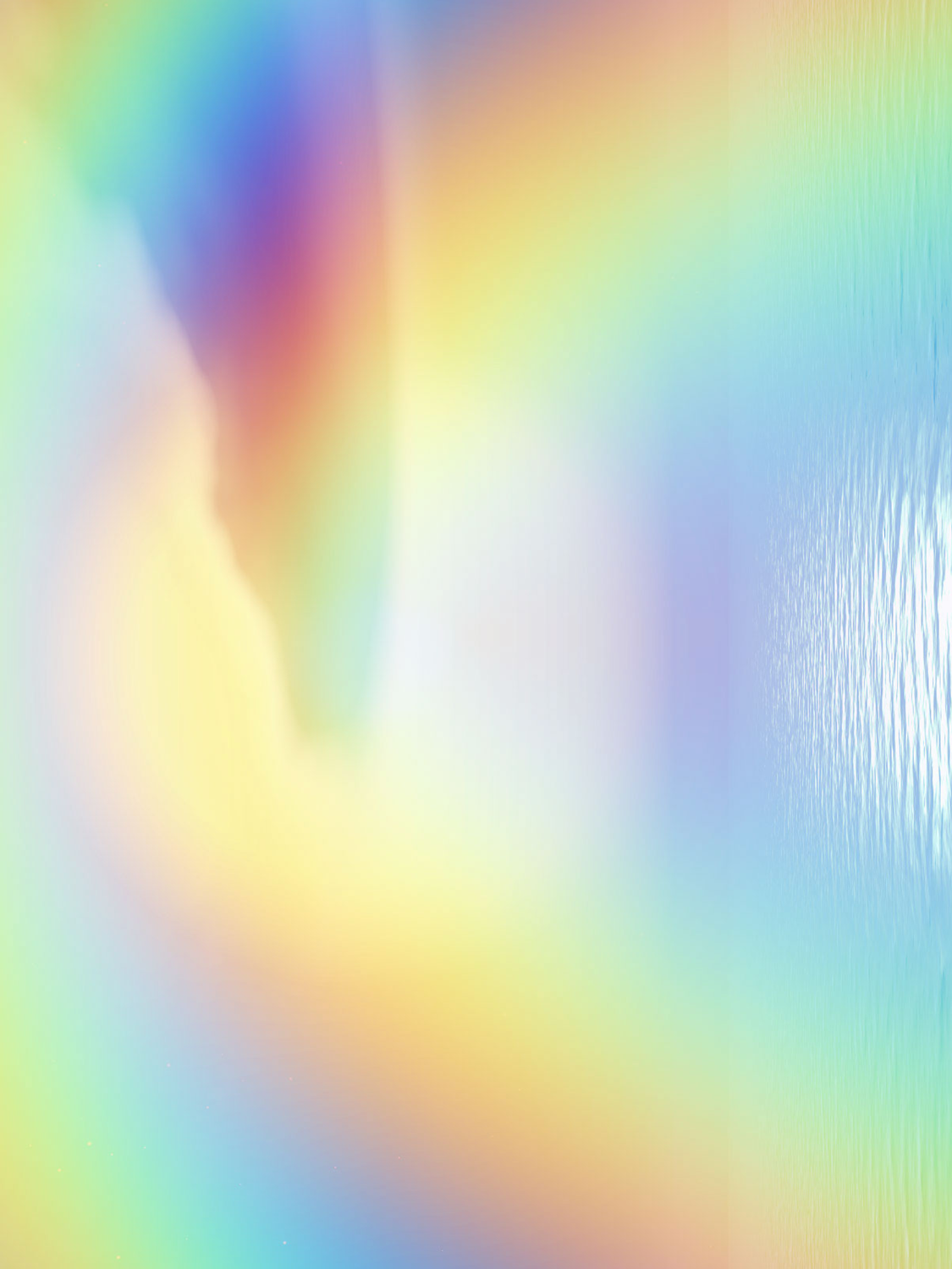 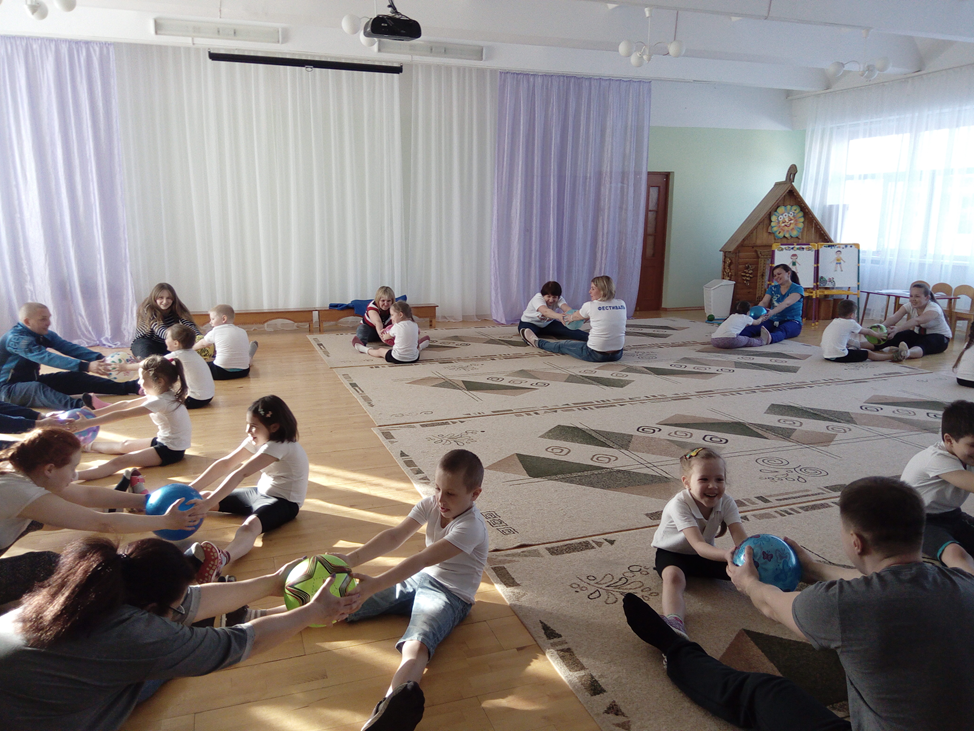 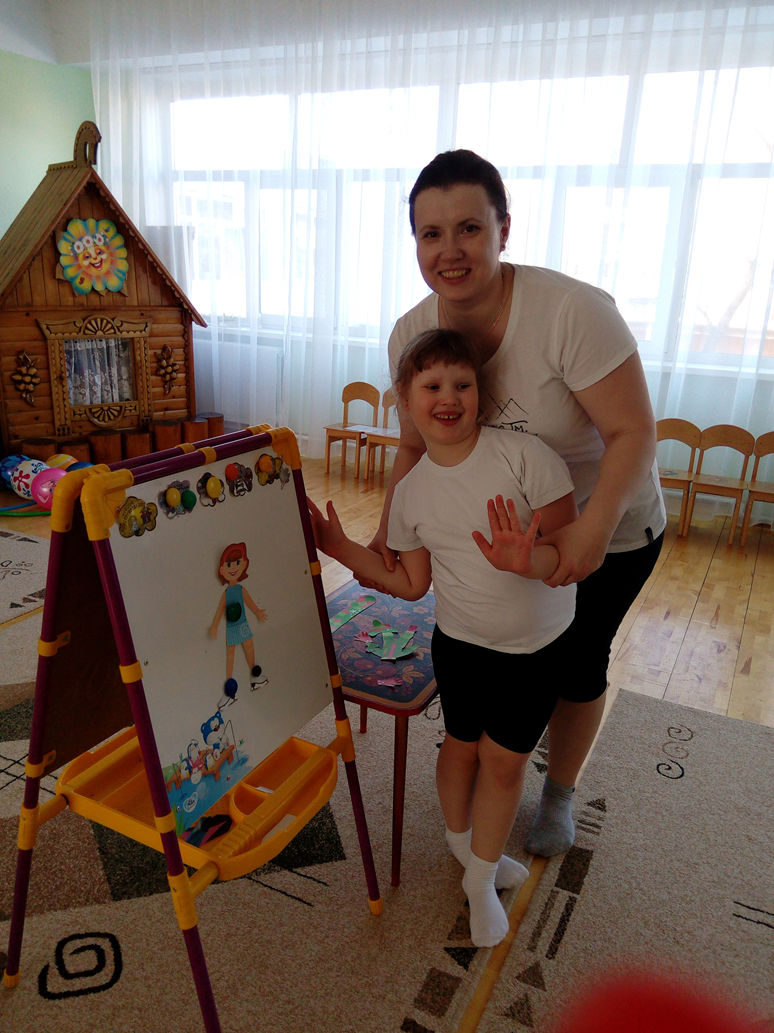 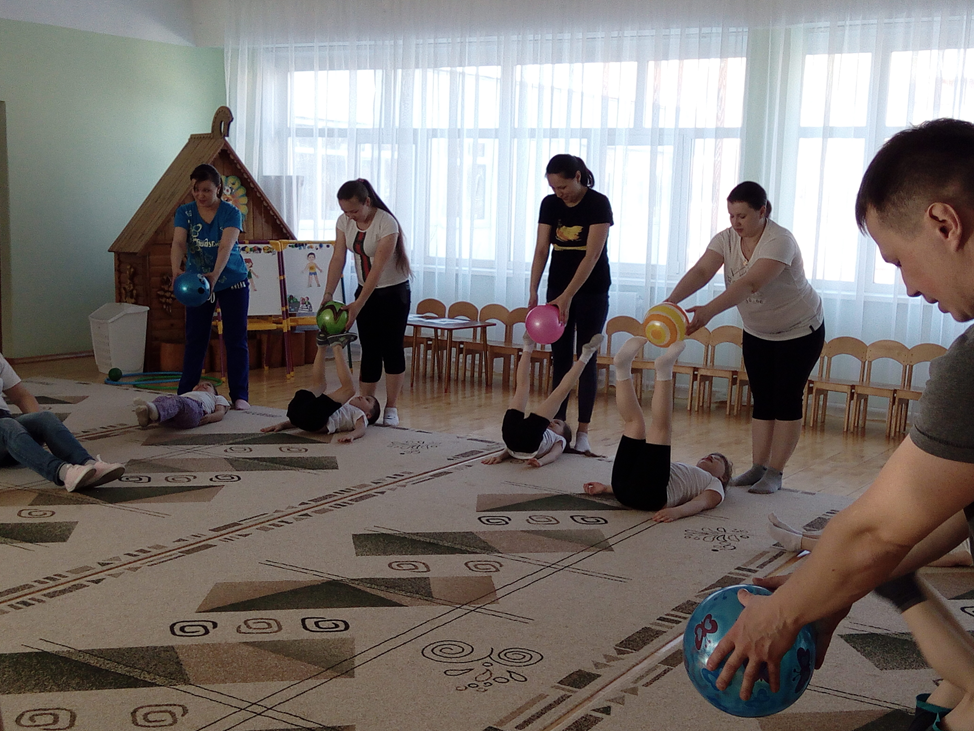 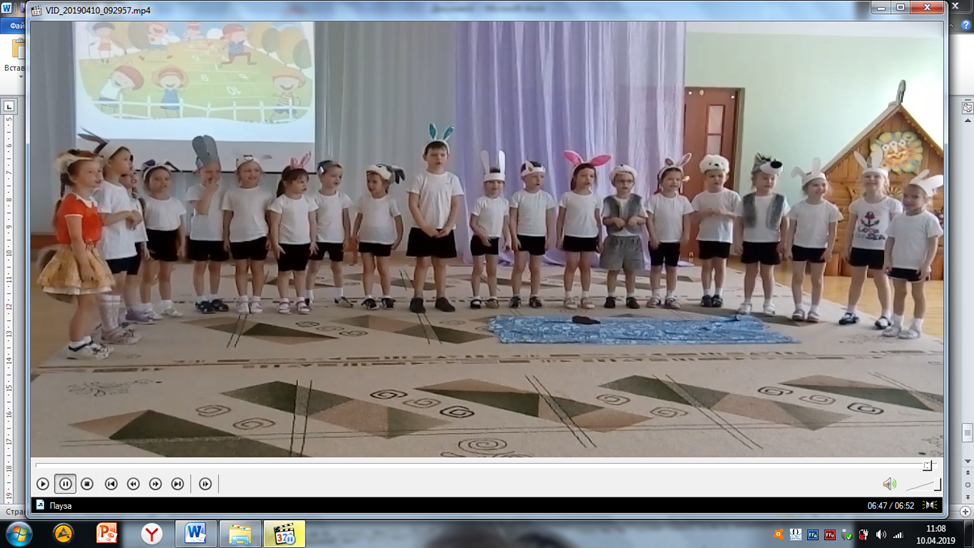 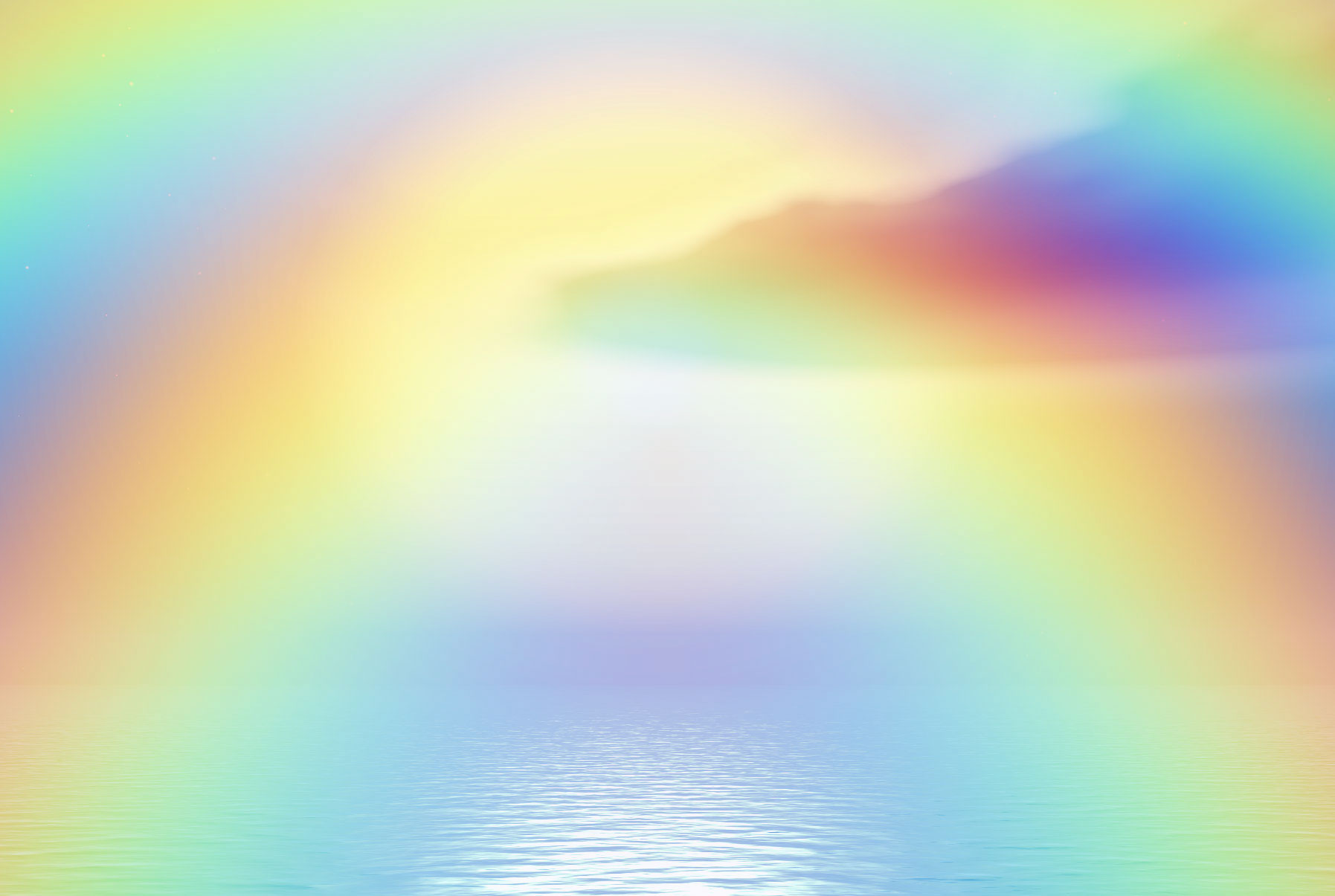 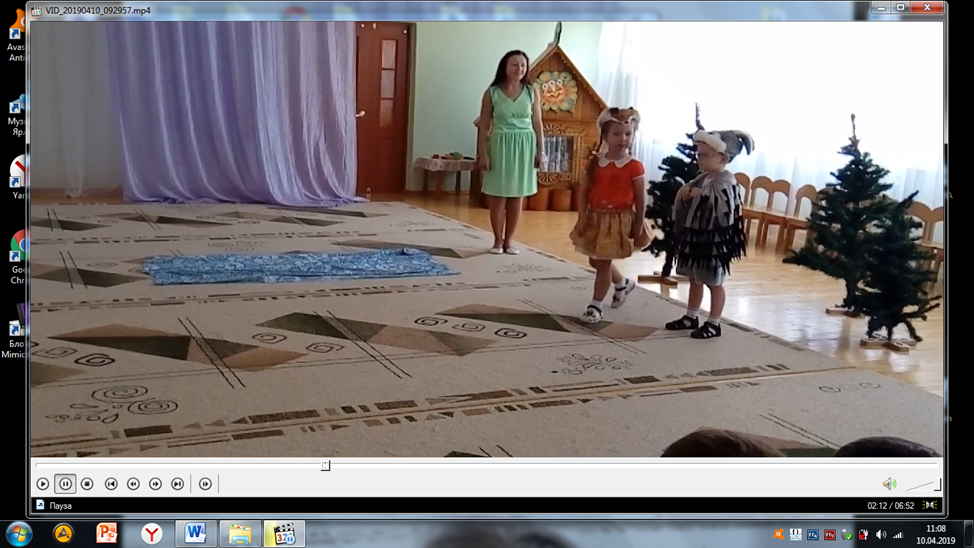 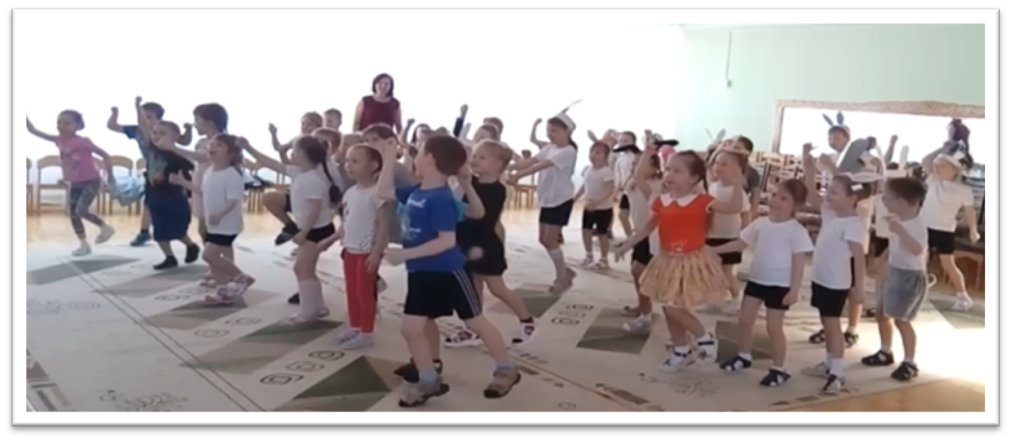 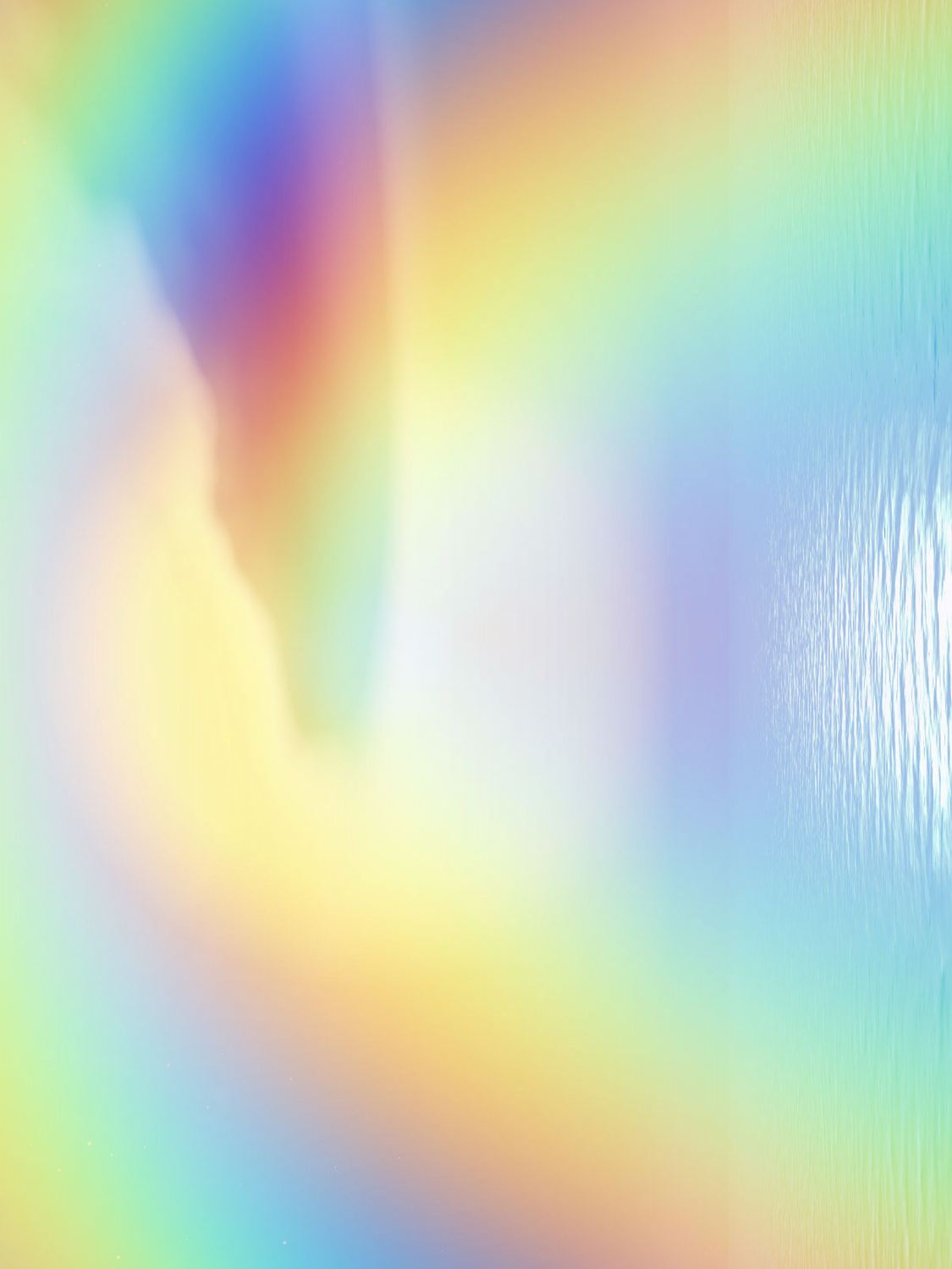 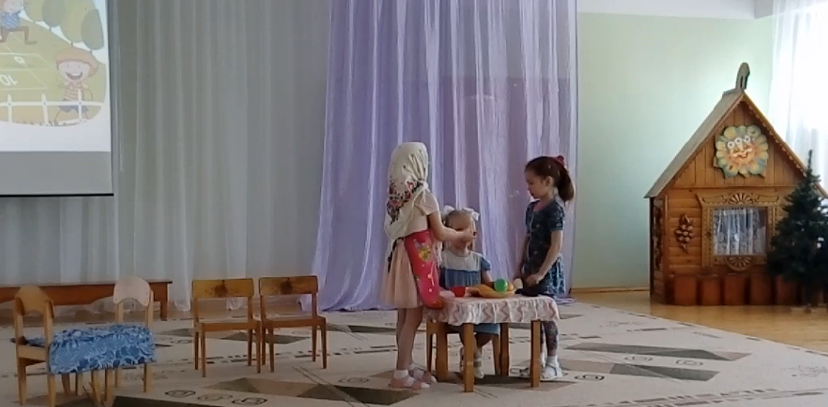 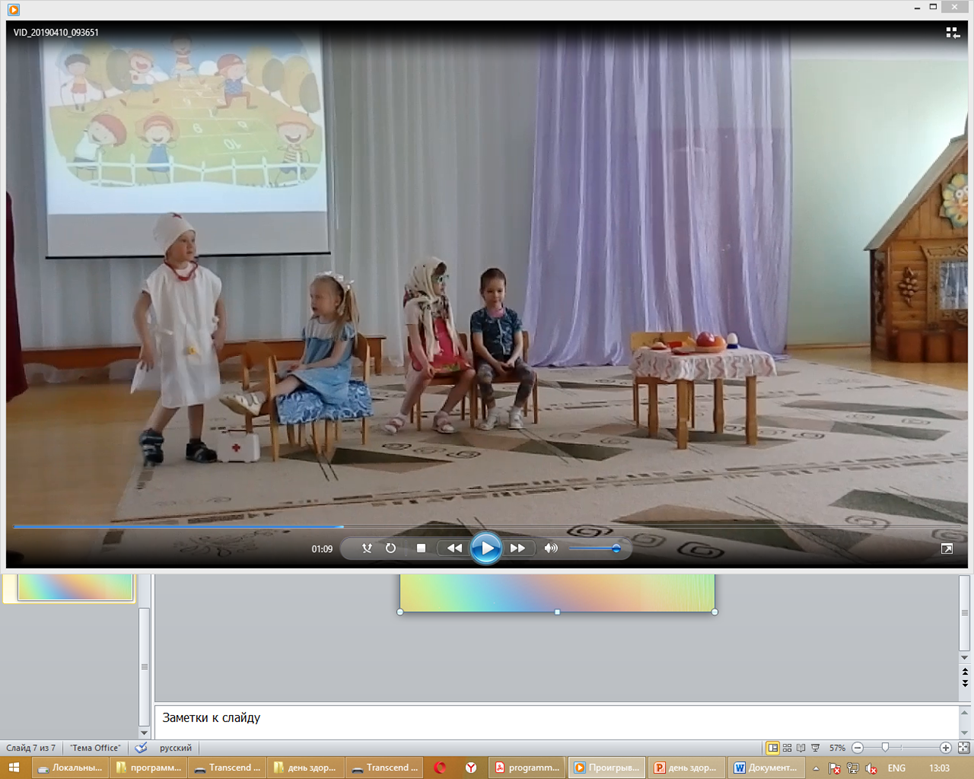 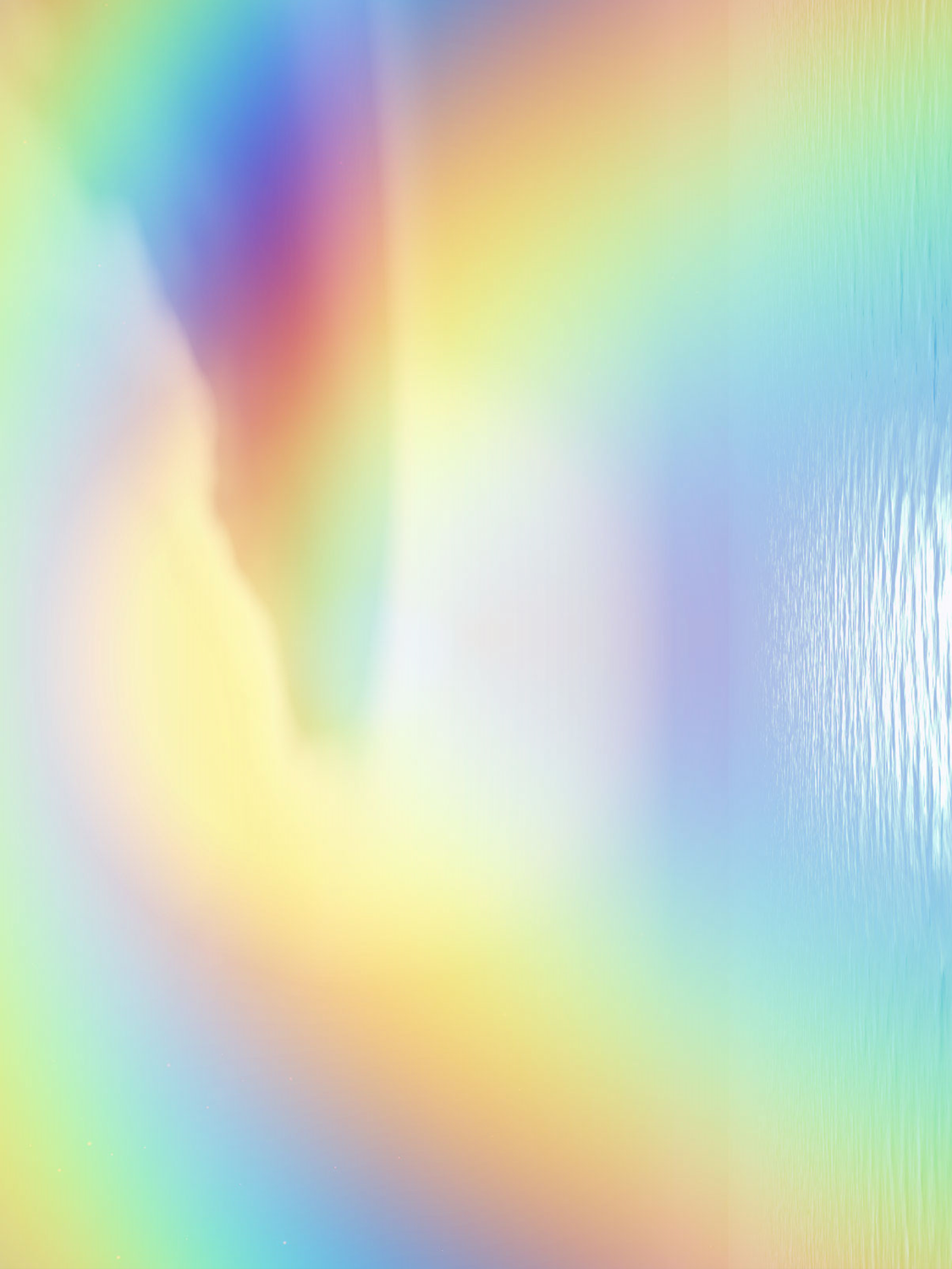 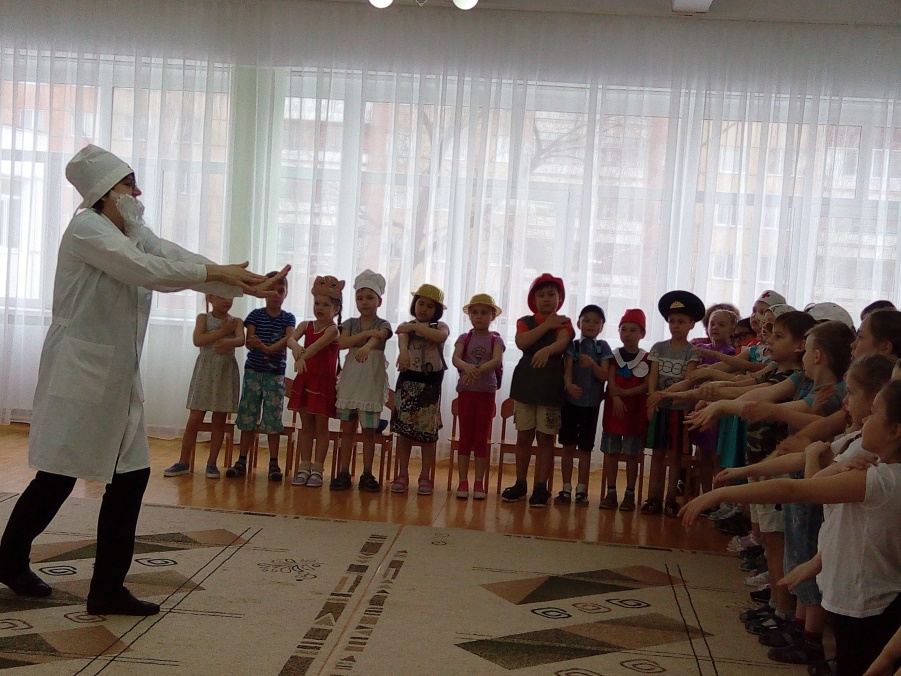 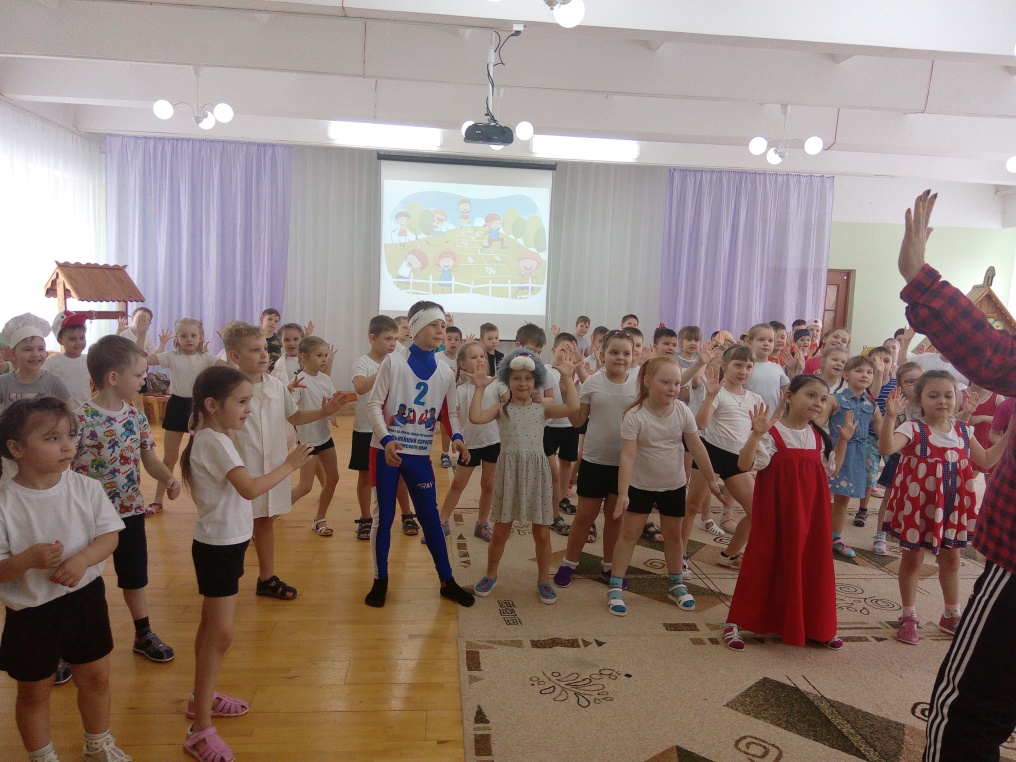